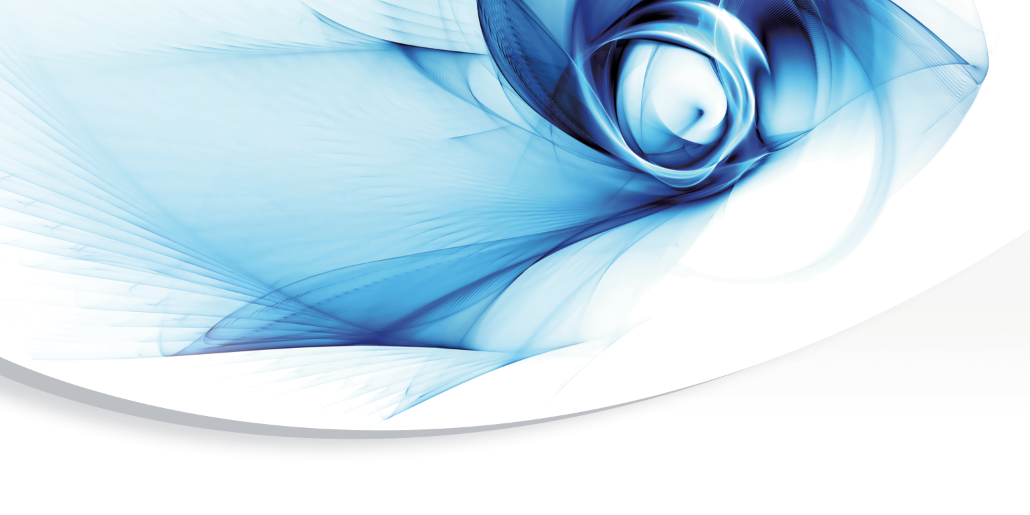 ゼータ電位＆ナノサイズ
サンプル測定(DelsaMax PRO)デモ
申込用紙
サンプル測定依頼情報
＊会場には超音波やホモジナイザー等の分散機器は用意しておりません。凝集しやすいサンプルは、分散処理した状態でお持ちください。
<申込方法>締切り：平成29年6月16日(金)、先着5組 (1組5サンプルまで)
1)所属、2)氏名、3)連絡先、4)測定項目、5)サンプル情報、
6)ご希望の時間帯を以下の中からご記入のうえ、お申し込みください。
①　13:00 ～ 13:45 ②　14:00 ～ 14:45 ③　15:00 ～ 15:45 ④　16:00 ～ 16:45 
⑤　17:00 ～ 17:45
申込用紙は共同研HPからもダウンロードいただけます。
＜申込先＞
ベックマン・コールター株式会社　
営業：米田宛にメールにてお申し込み下さい。　
Email：TYONEDA@beckman.com（Tel：070-3864-5379）
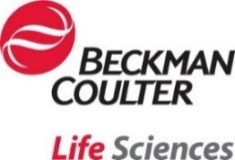 お問い合わせ：共同研究実習センター　管理室(担当：丹羽・寺尾)　ext:3790